Science Equipment
Label your Science Equipment Handout as we move through PowerPoint! Study for ID test!
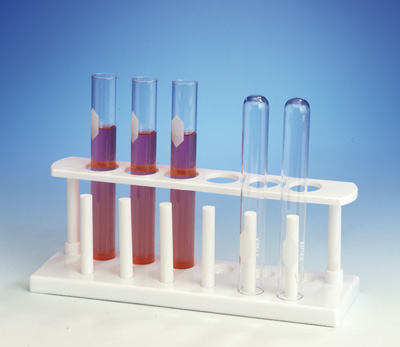 Test Tube
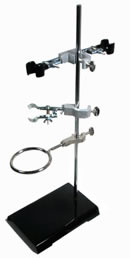 Test Tube Clamps
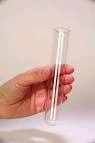 Thermometer
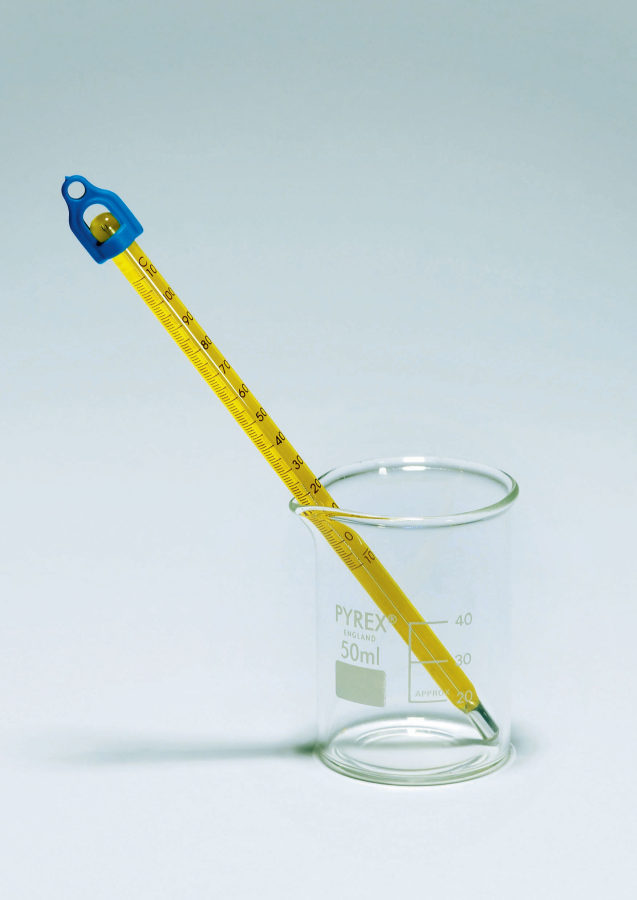 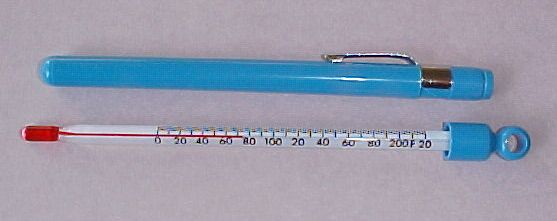 Triangle
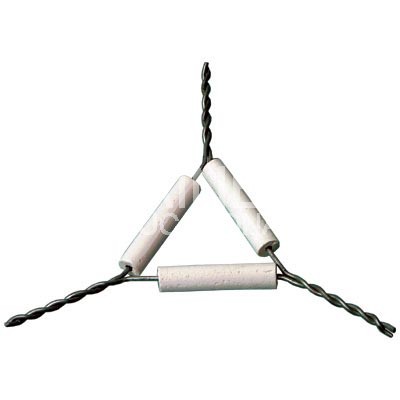 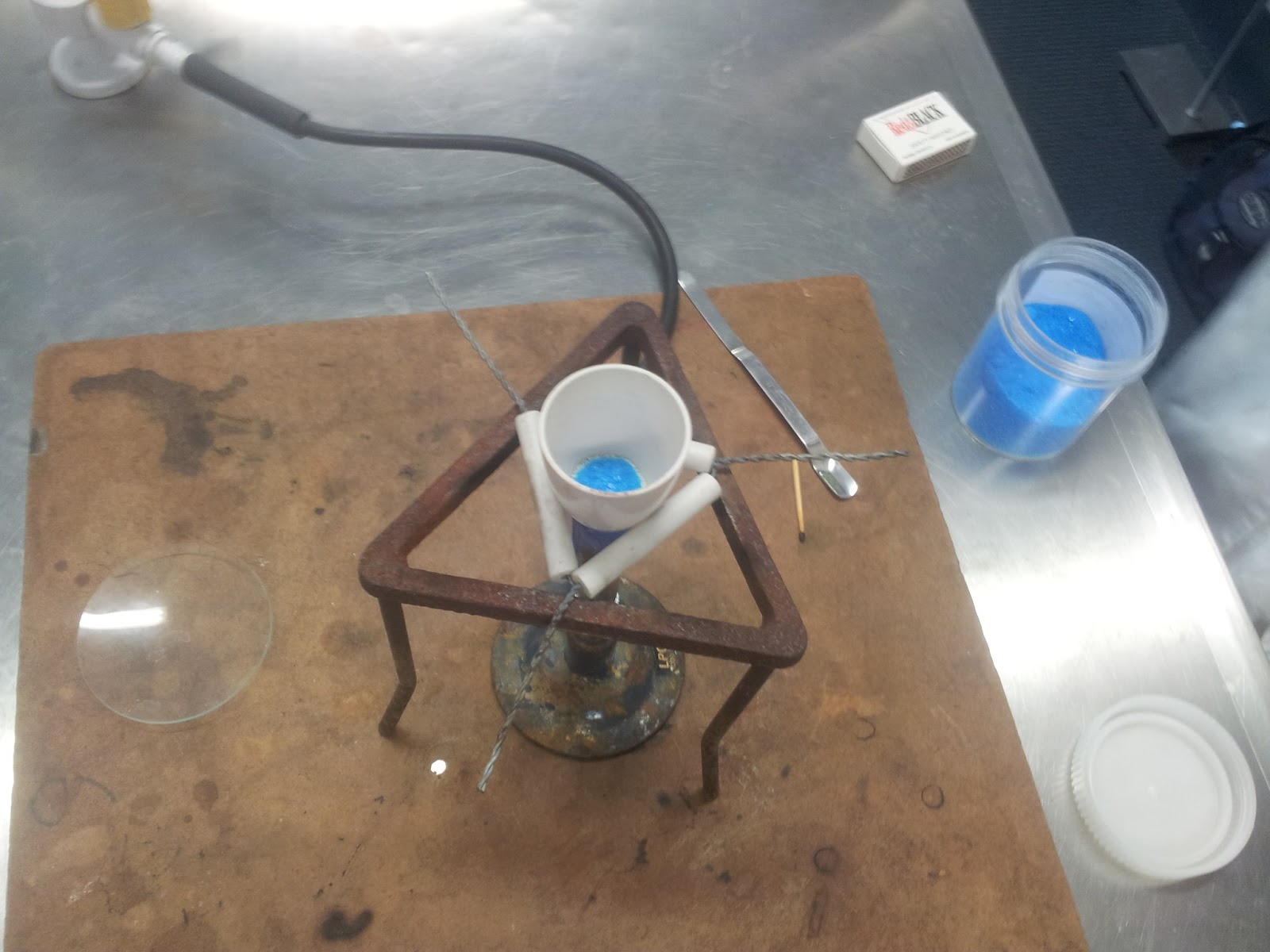 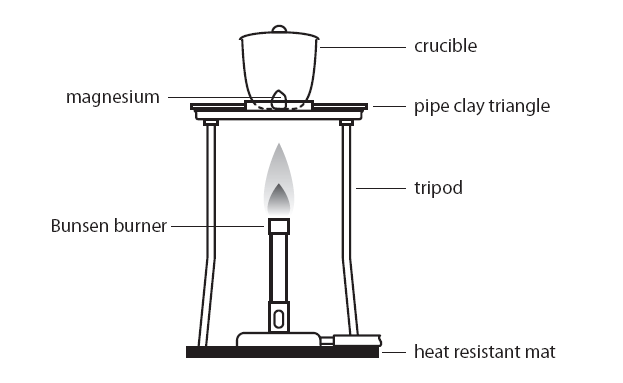 [Speaker Notes: Magnesium is weighed and then heated in a crucible. It reacts with oxygen to produce the oxide. It can be shown that there has been an increase in mass. The results can be used to find the formula of magnesium oxide and two methods are described for doing so.]
Test Tube Holder
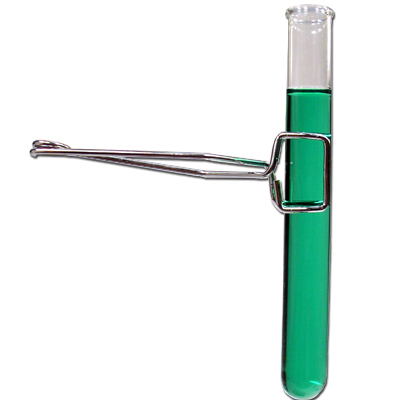 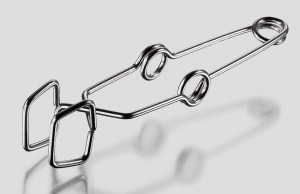 Crucible
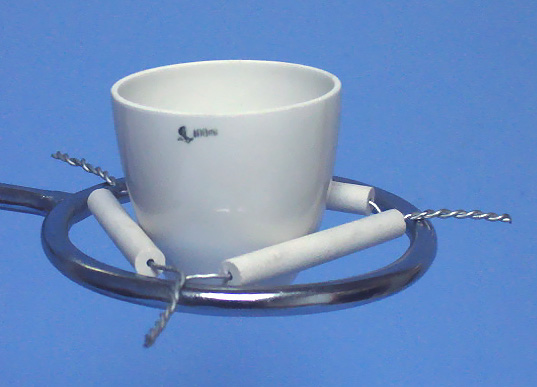 Reagent Bottle
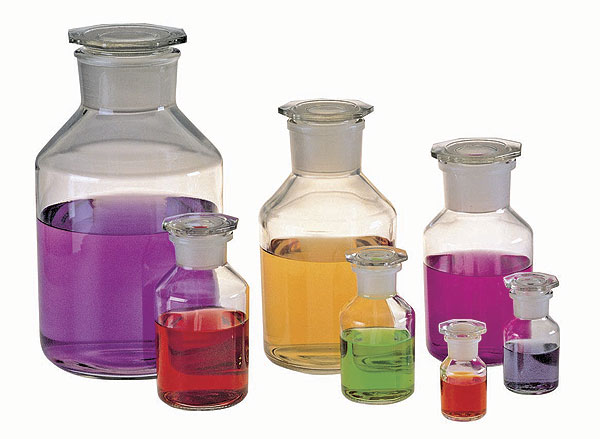 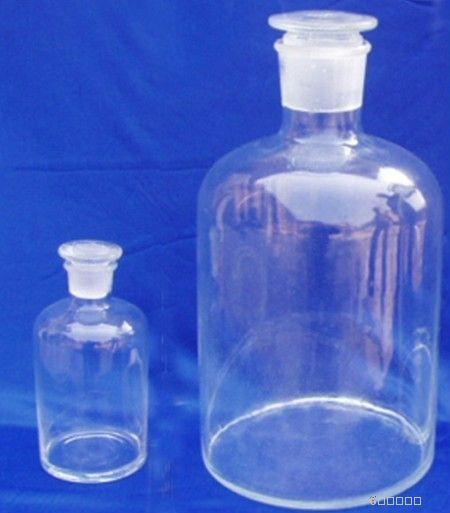 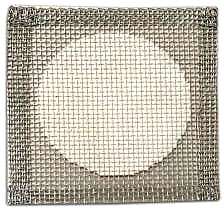 Wire Gauze
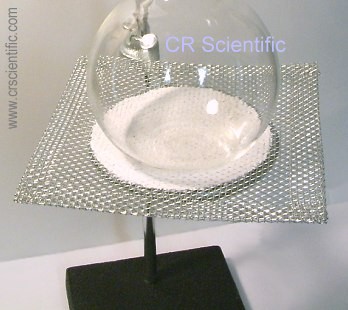 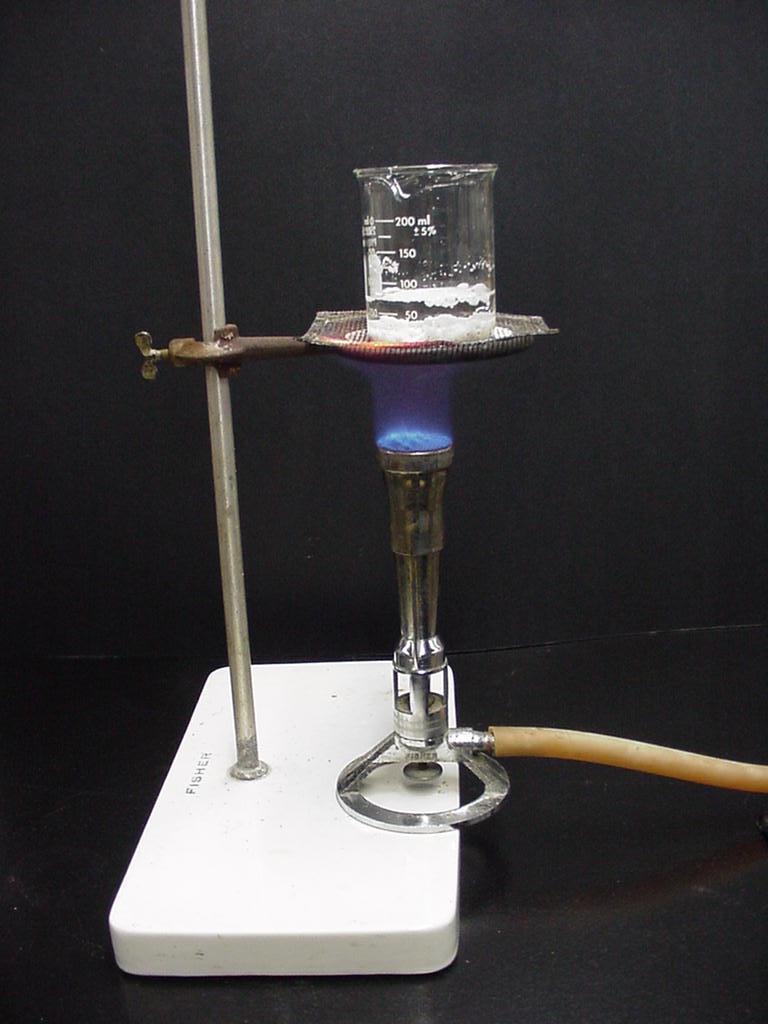 Safety Goggles/Glasses
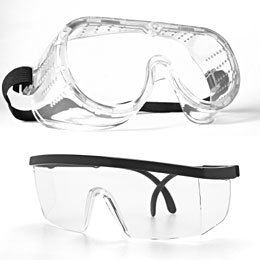 Tweezers/Forceps
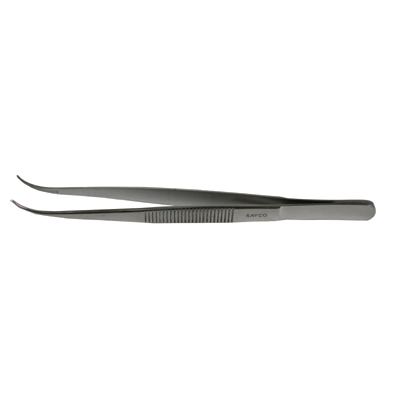 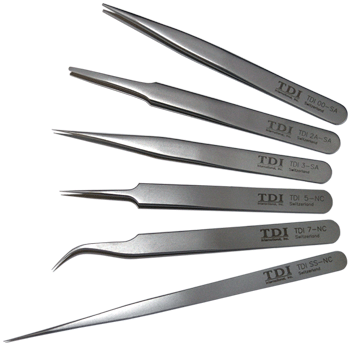 Tri-pod
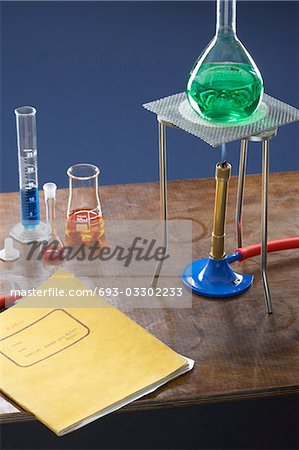 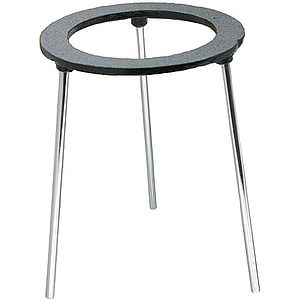 Triple Beam Balance
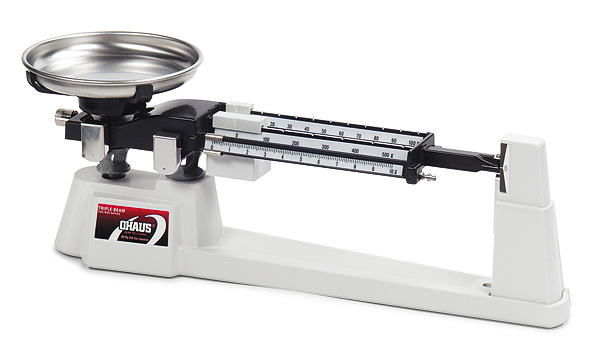 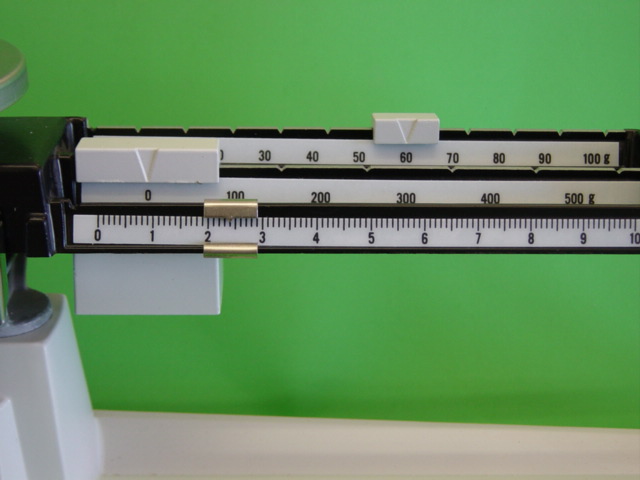 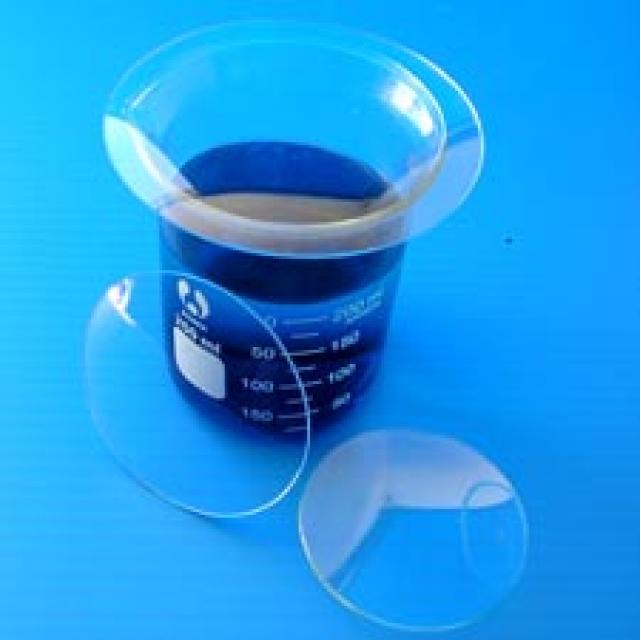 Watch Glass
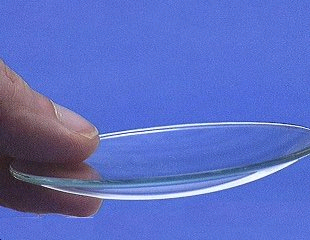 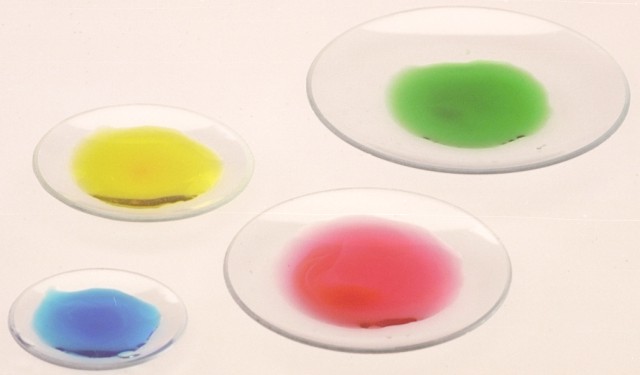 Cover slip
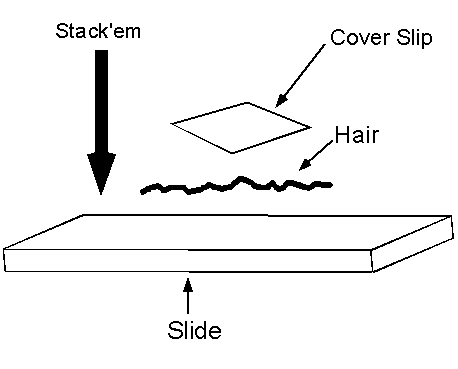 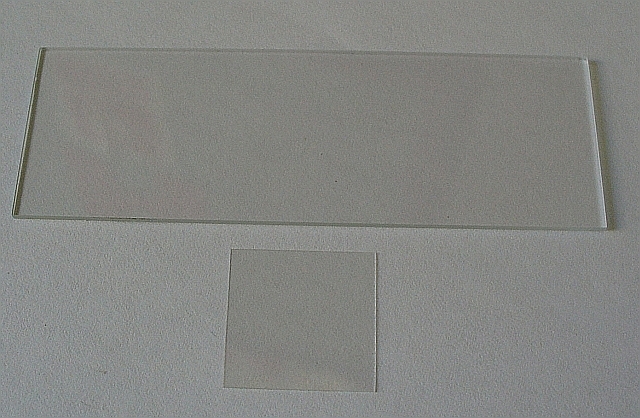 Funnel
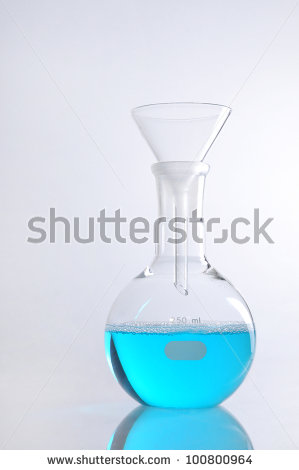 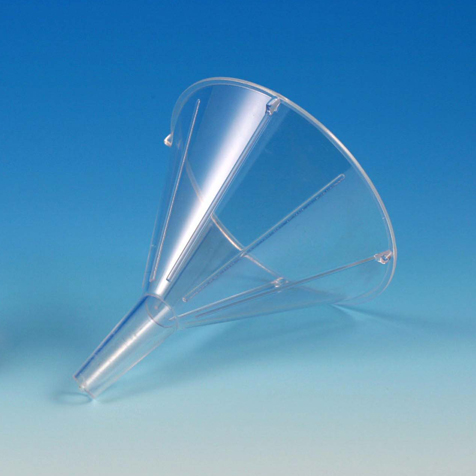 Dissecting Scissors
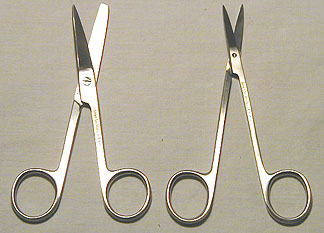 Evaporating dish
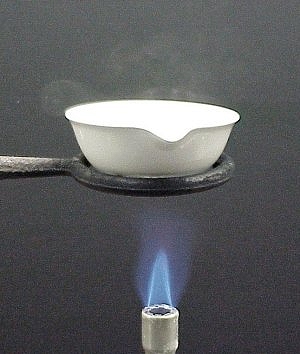 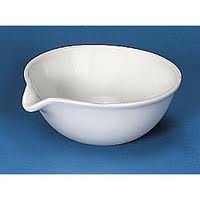 Test Tube Rack
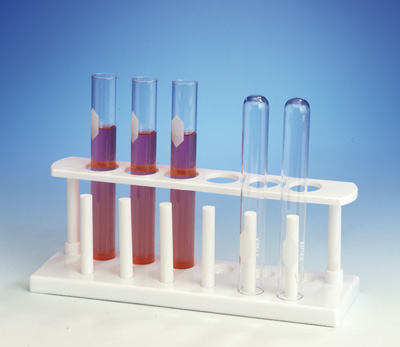 Microscope Slide
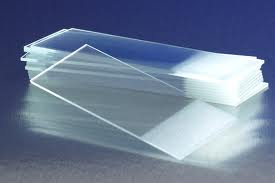 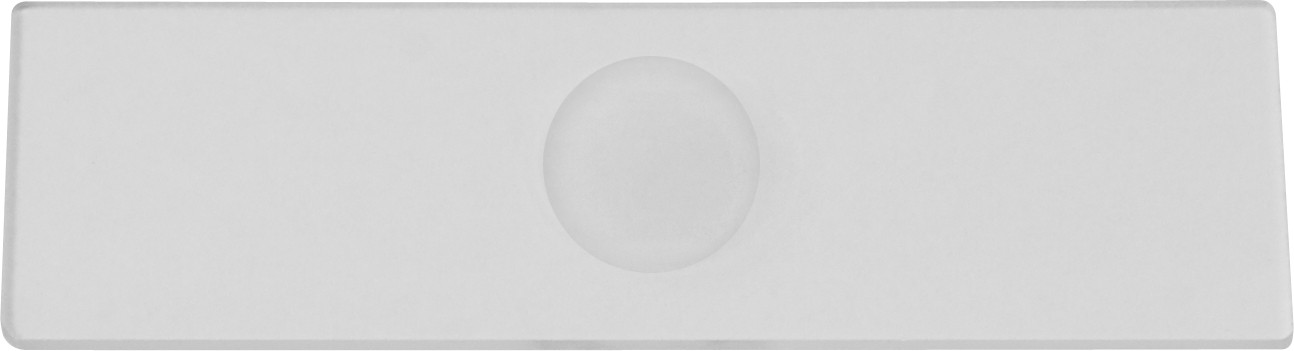 Concave
Teasing Needle/Probe
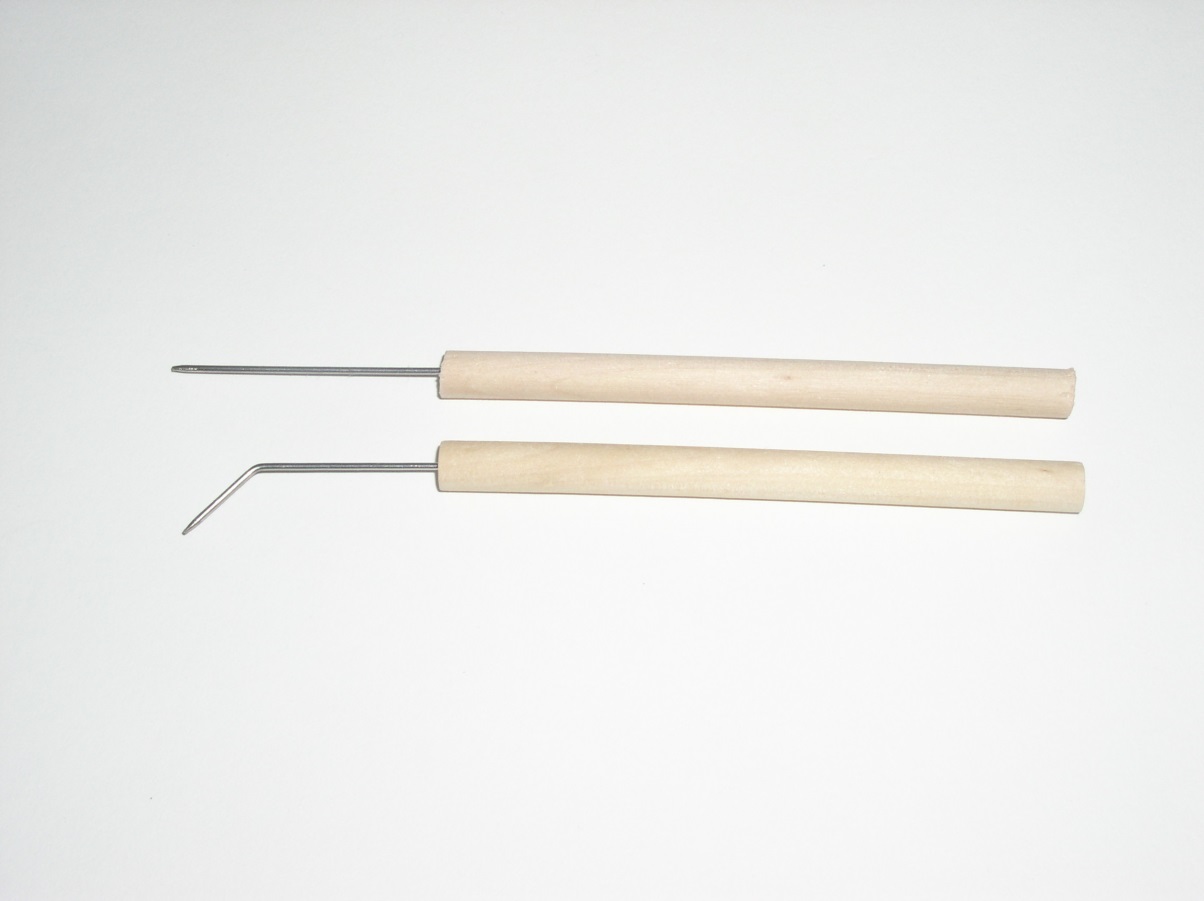 Buret
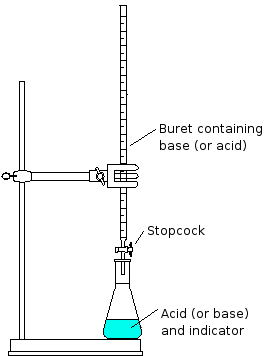 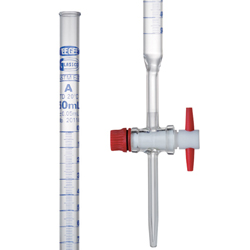 Thistle Tube Funnel
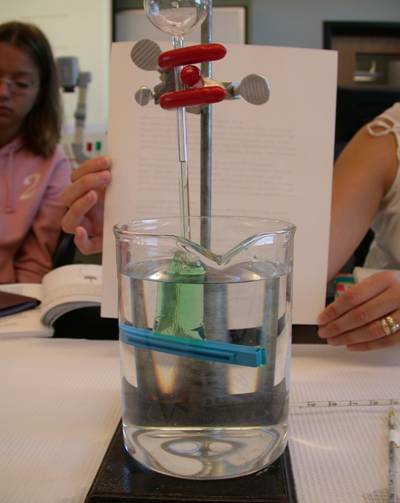 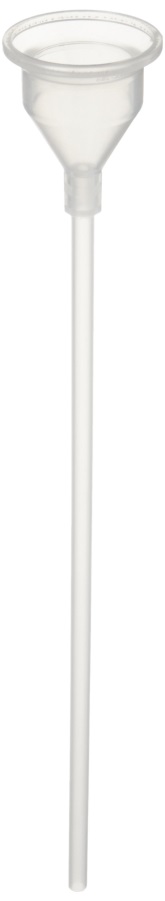 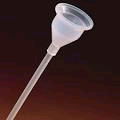 Osmosis Lab
[Speaker Notes: http://www.nku.edu/~dempseyd/lab%20on%20membrane%20transport_files/v3_document.htm]
Pipette
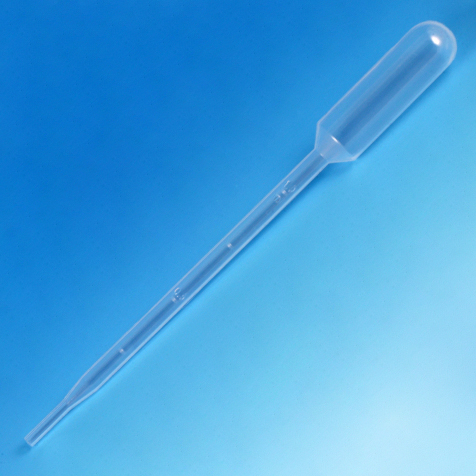 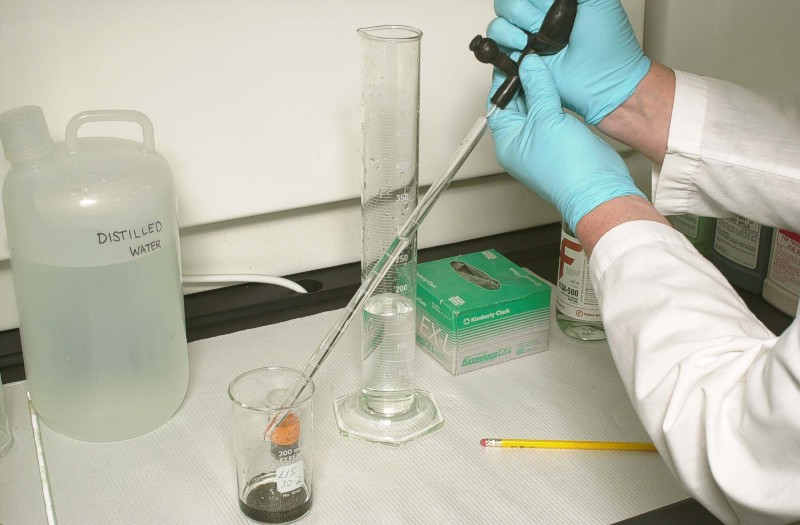 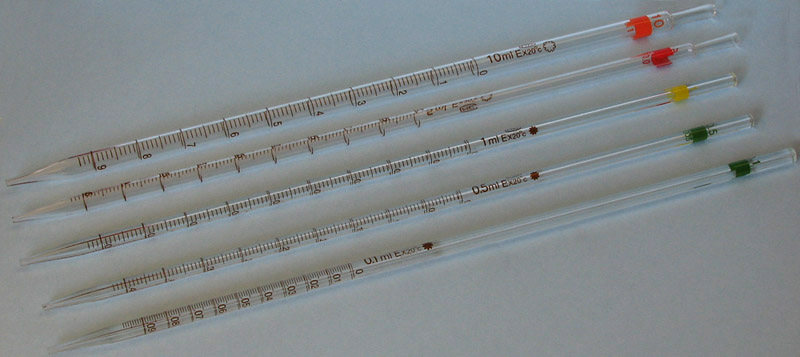 Bunsen Burner
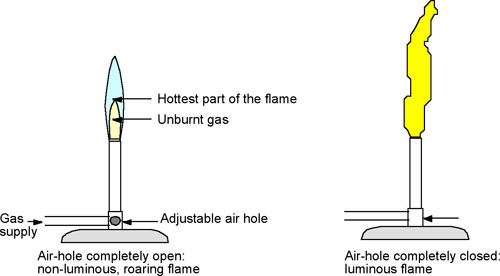 Dropper
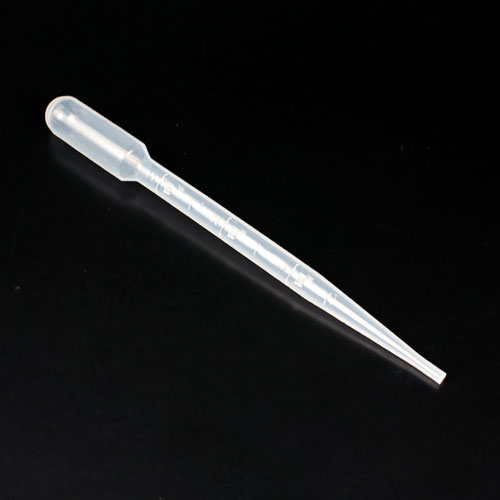 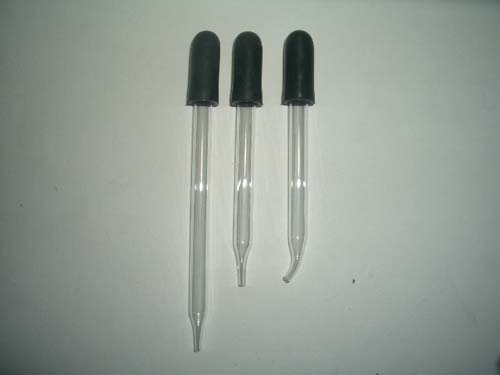 Scalpel
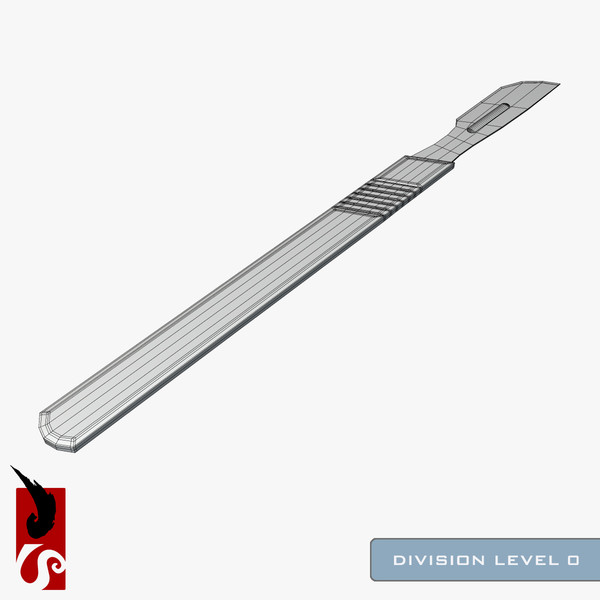 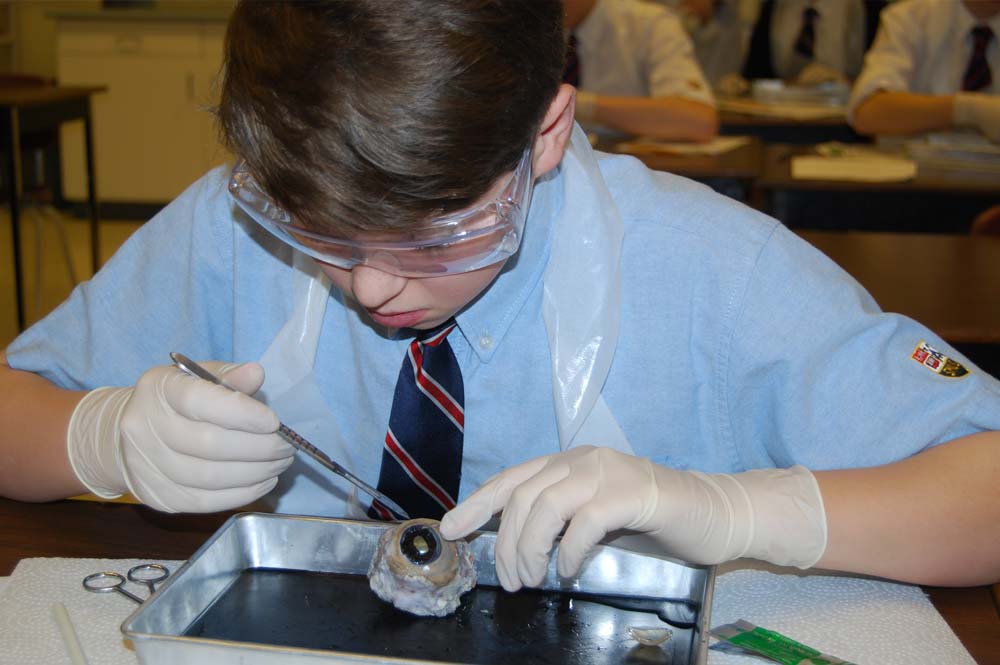 Beaker
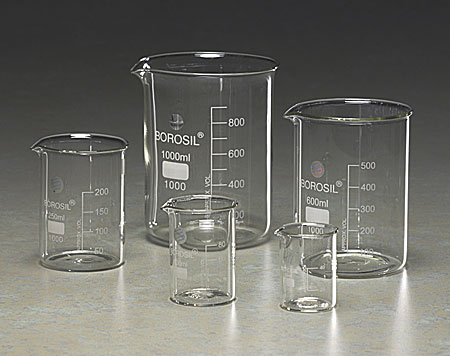 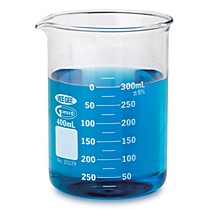 Meter Stick
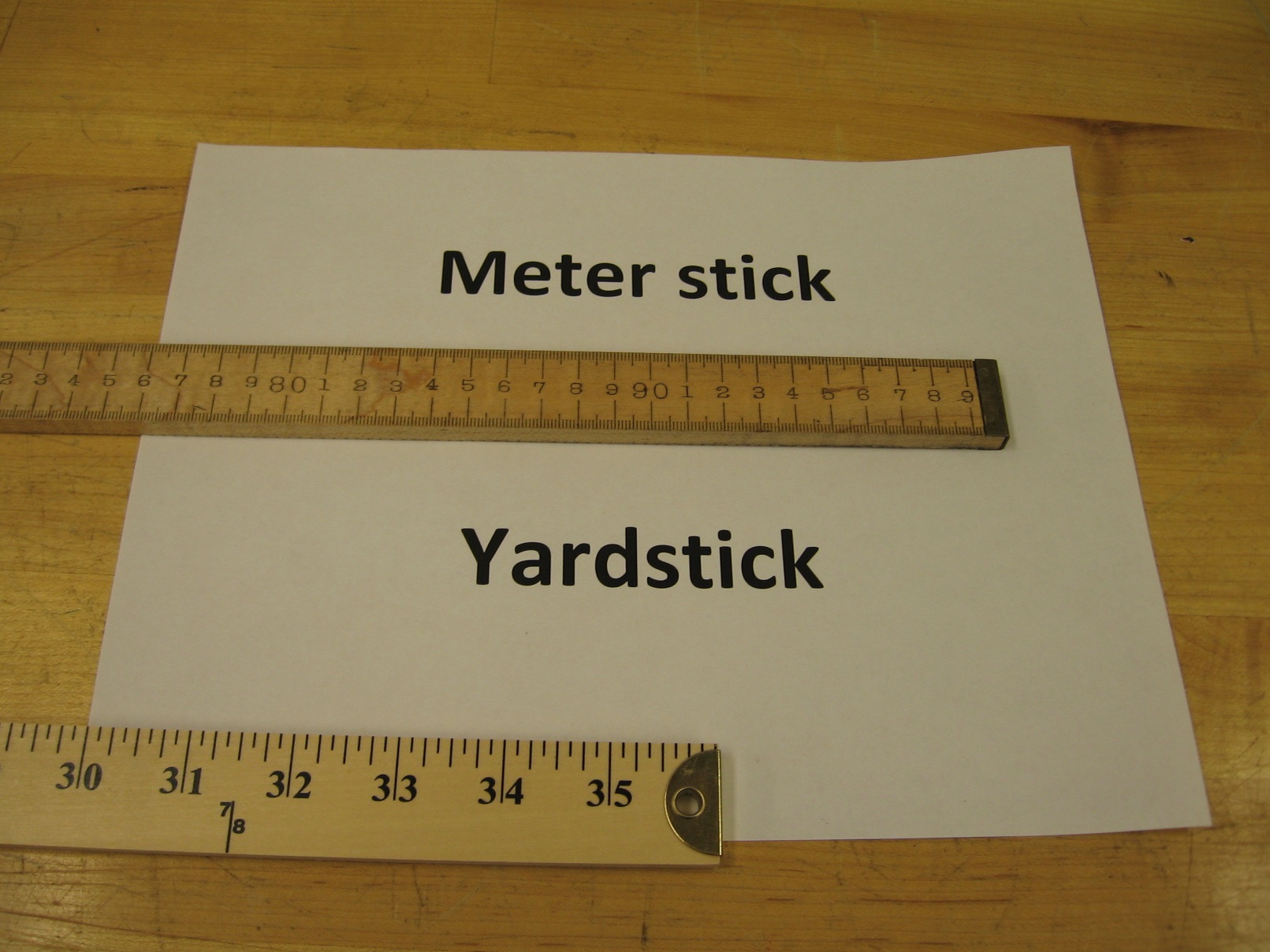 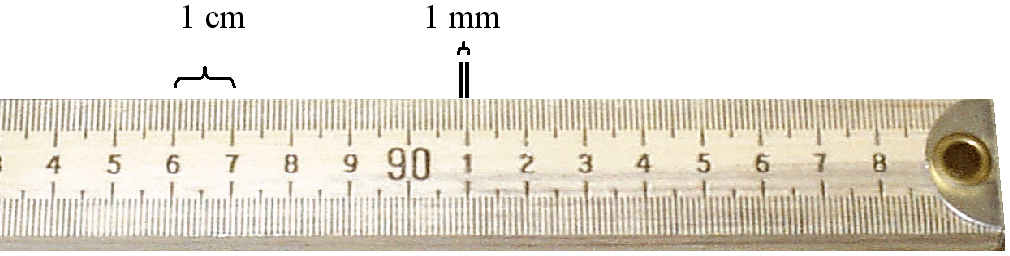 Wooden Splint
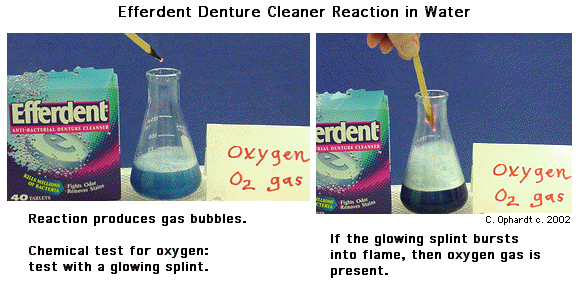 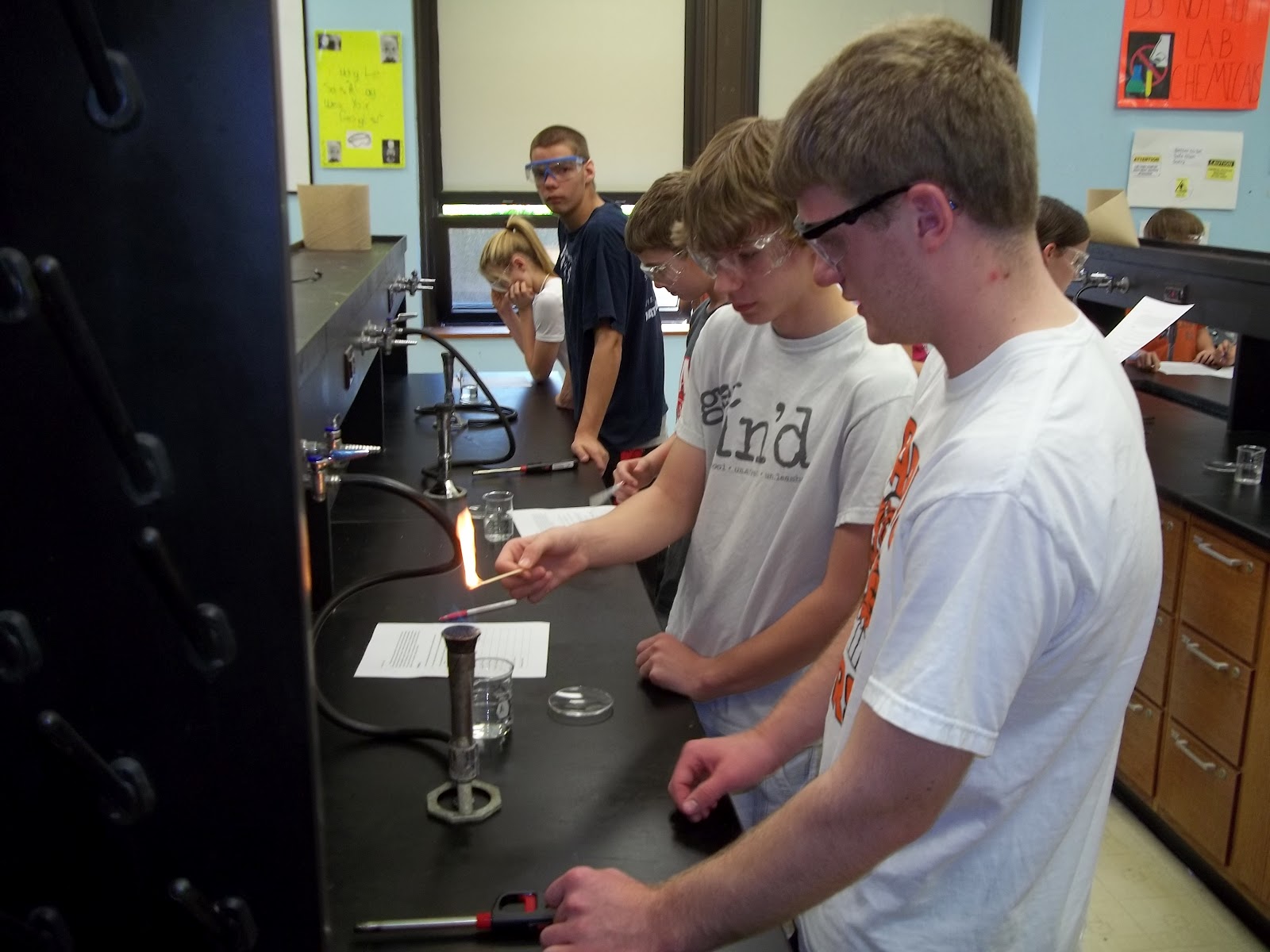 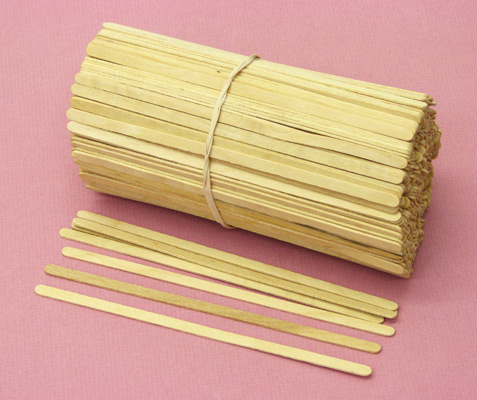 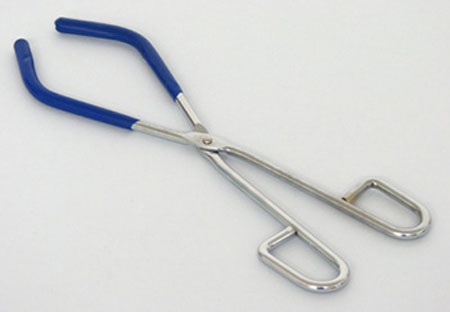 Beaker Tongs
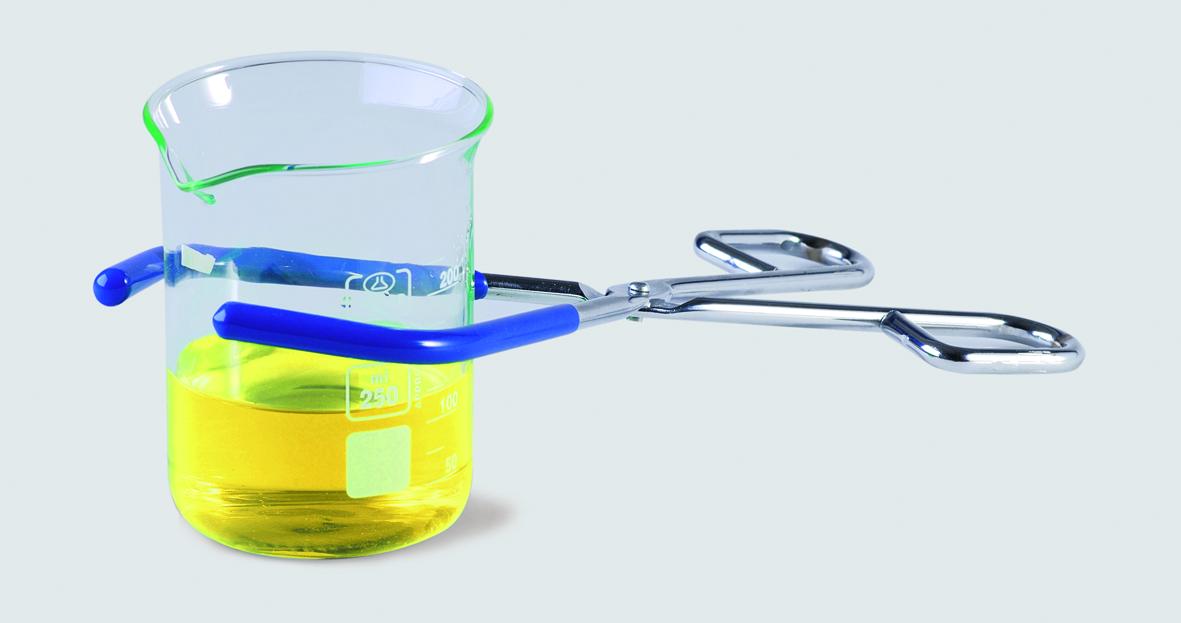 Test Tube Brush Cleaner
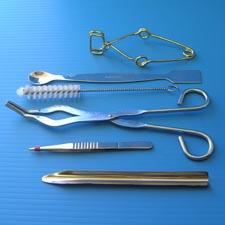 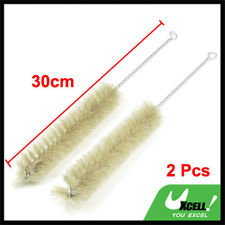 Crucible Tongs
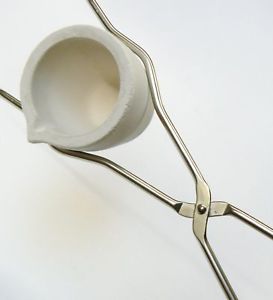 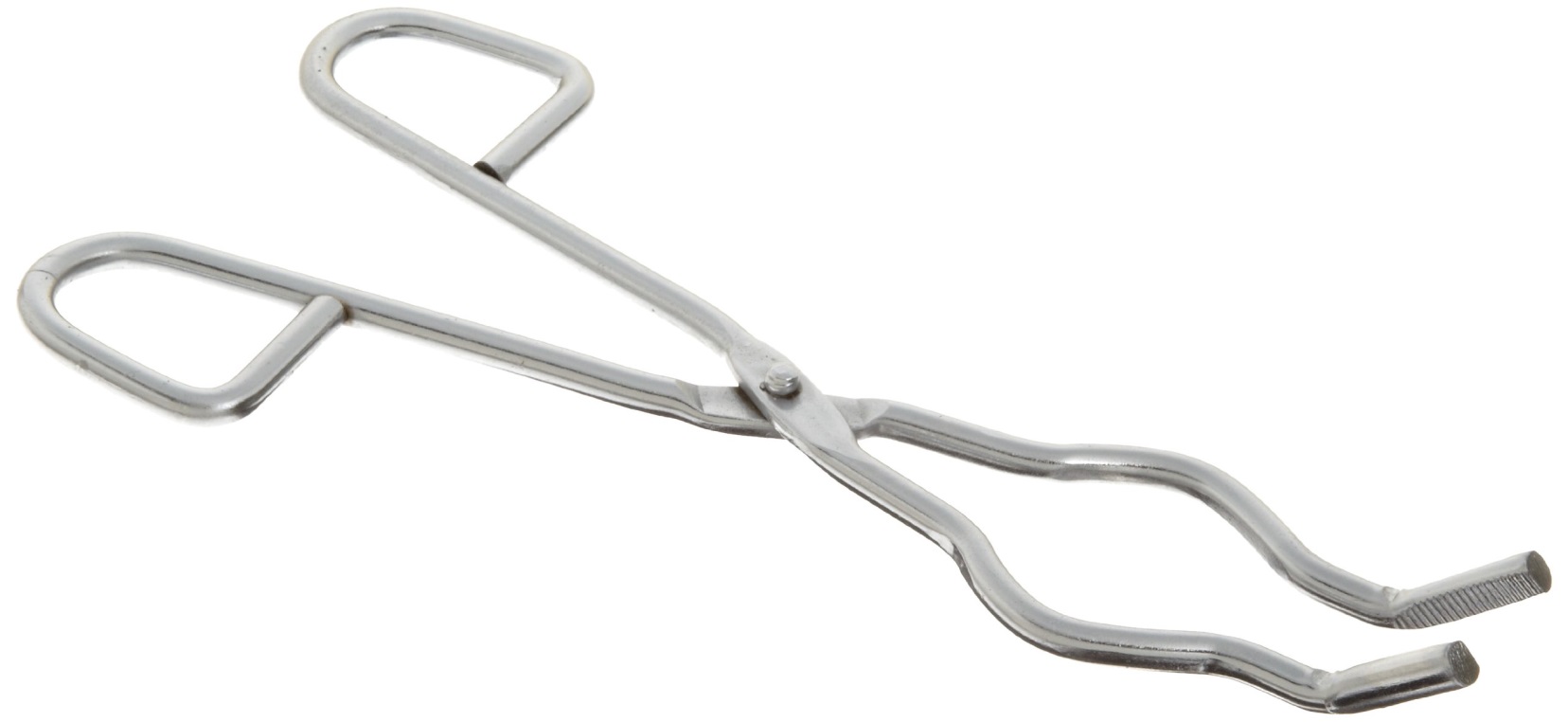 Petri-dish
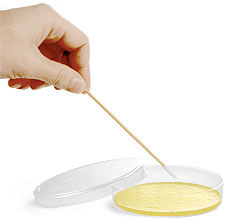 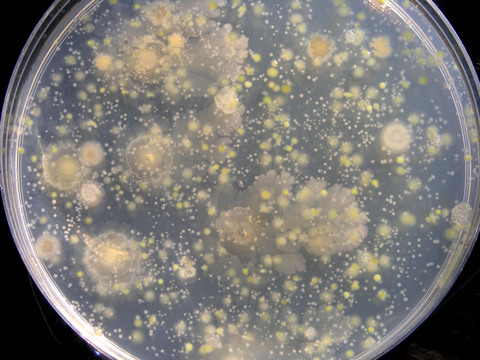 One might ask why agar, as opposed to regular gelatin (like that found in Jello), is used for culturing bacteria. The answer is agar, unlike gelatin, won't be degraded (eaten) by bacteria. Also, agar is firmer and stronger than gelatin. It's still possible, however, to use gelatin as a culture medium for bacteria if agar is unavailable.(2)
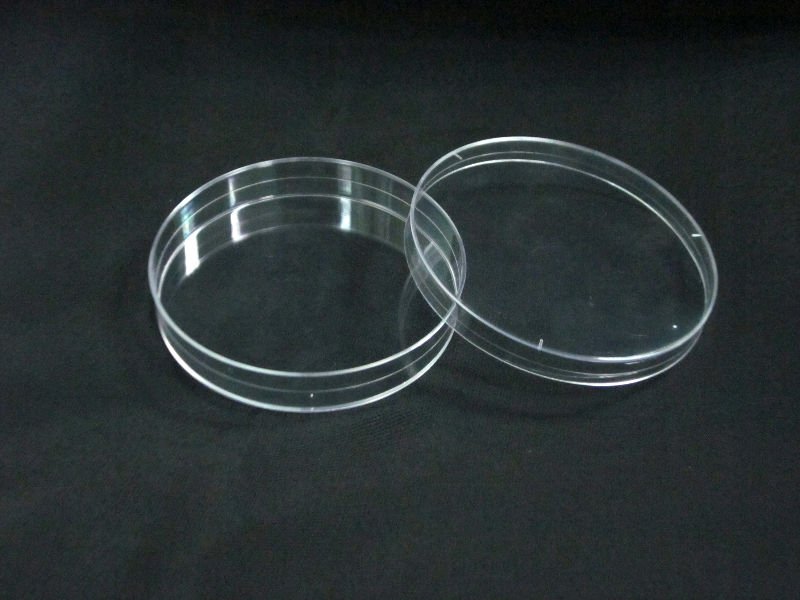 [Speaker Notes: A Petri dish contains a colony of bacteria. Every minute every bacterium divides into two. The colony was started by just one cell at noon. 47 minutes later the Petri dish was half full. At what time will the dish be full of bacteria?
http://www.sks-science.com/sciencefair/ScienceLab4.html   agar lab]
Erlenmeyer flask
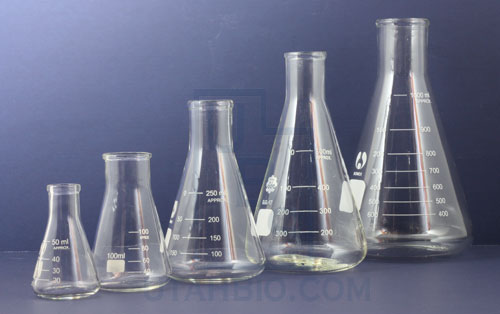 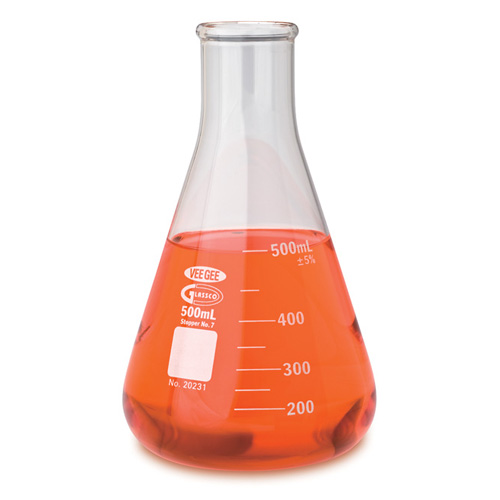 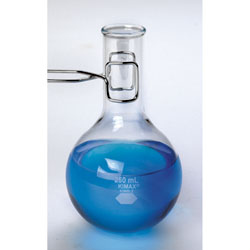 Florence Flask
Graduated Cylinders
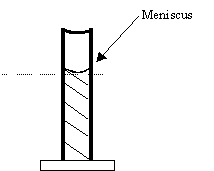 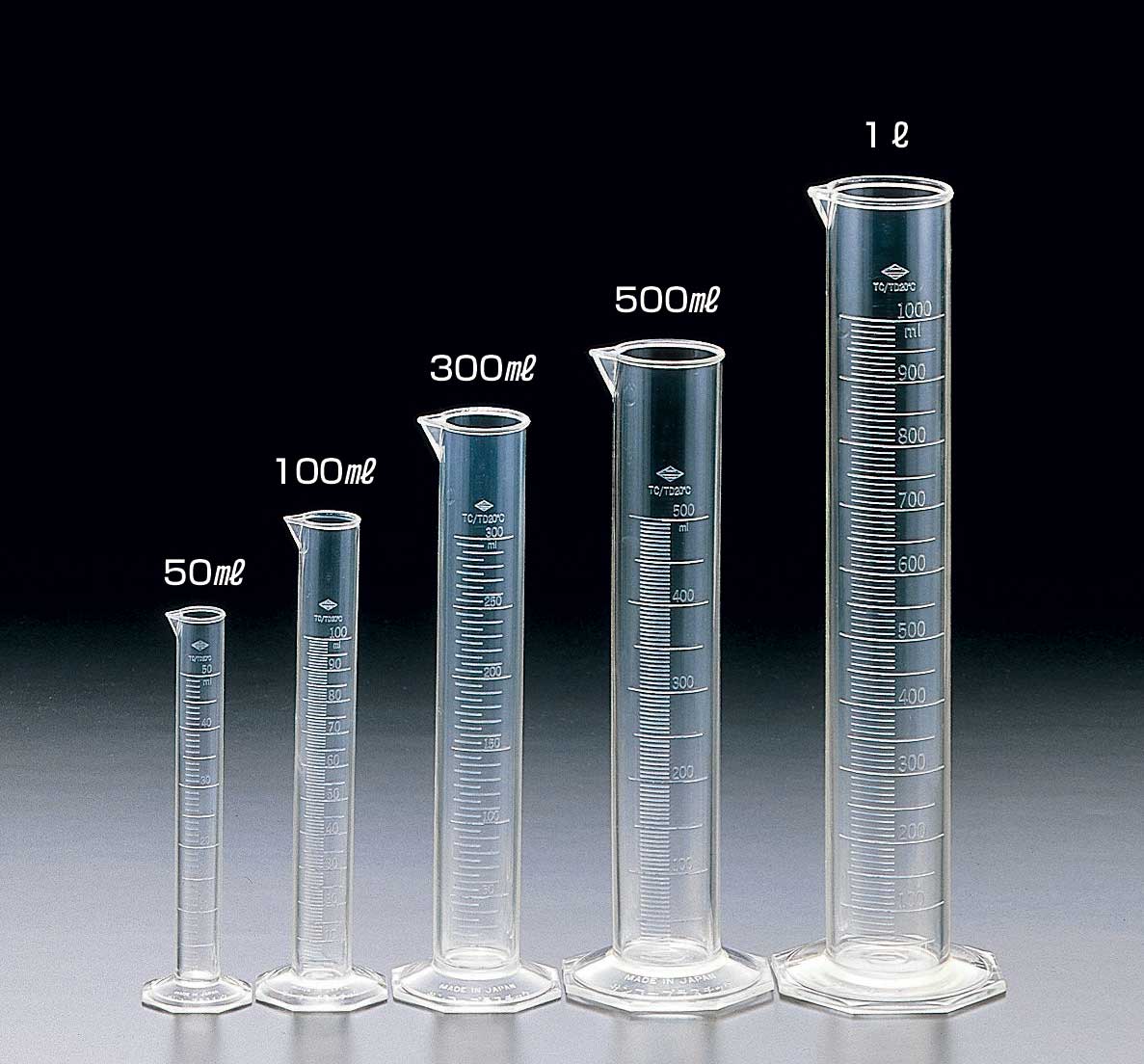 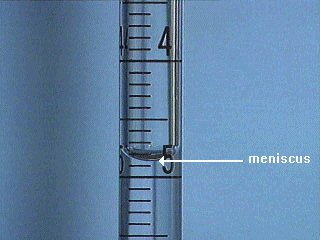 Mortar-Pestle
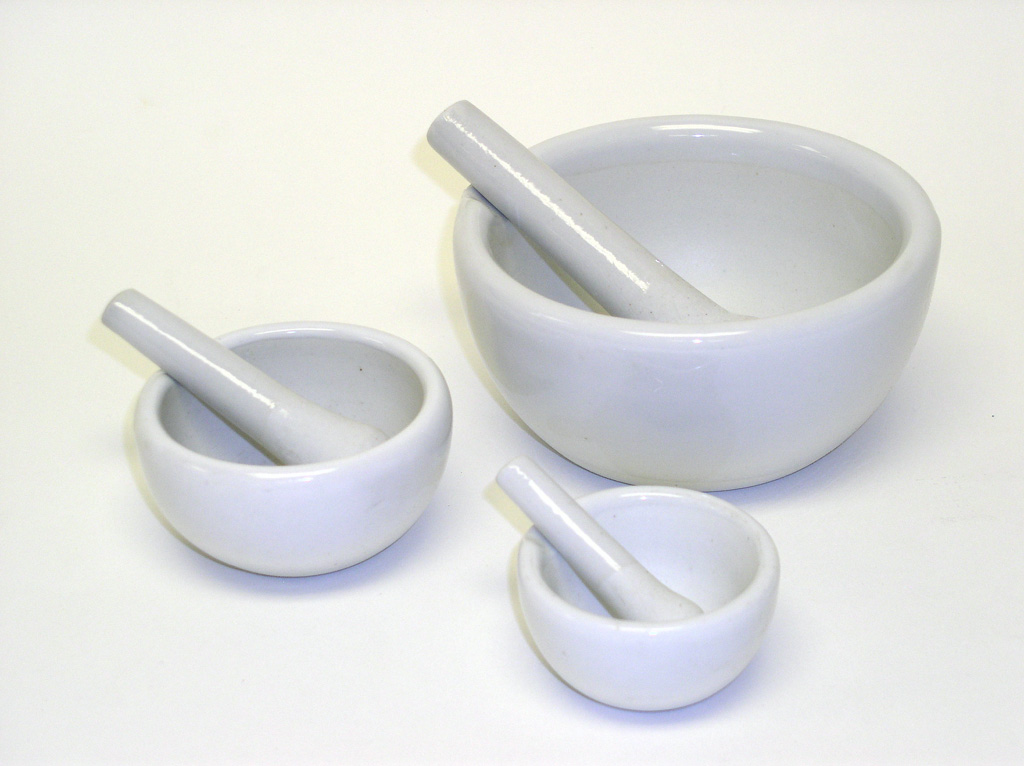 Ring stand
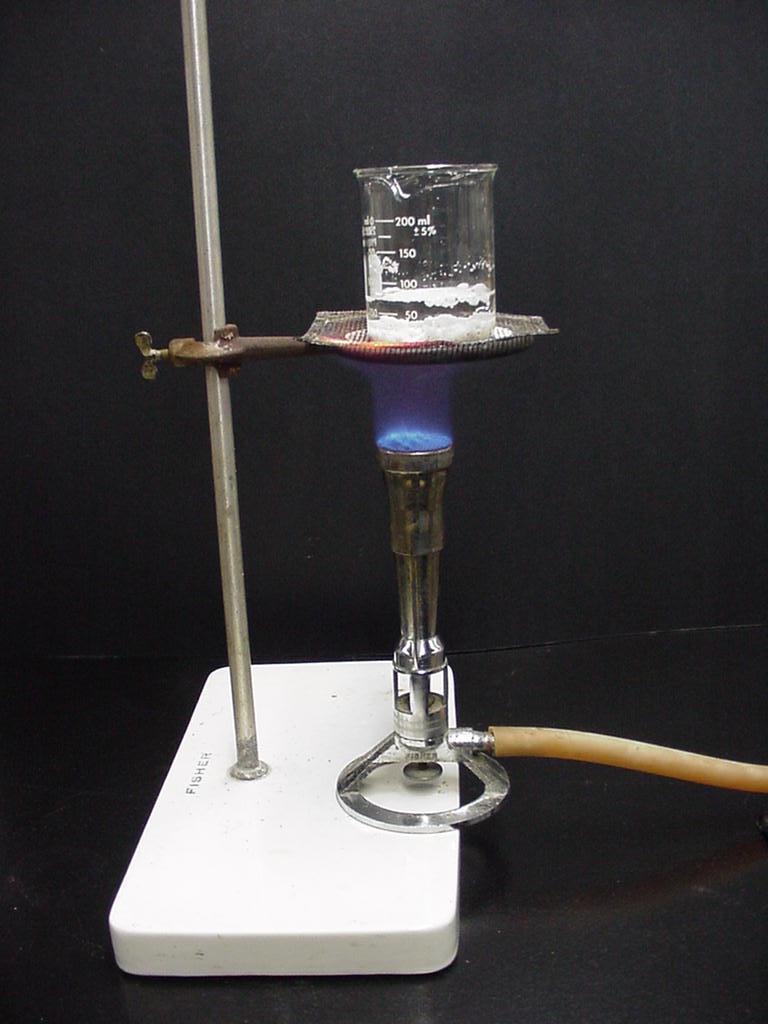 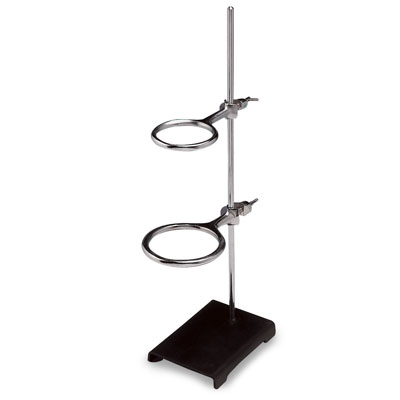 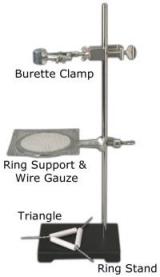 Florence Flask
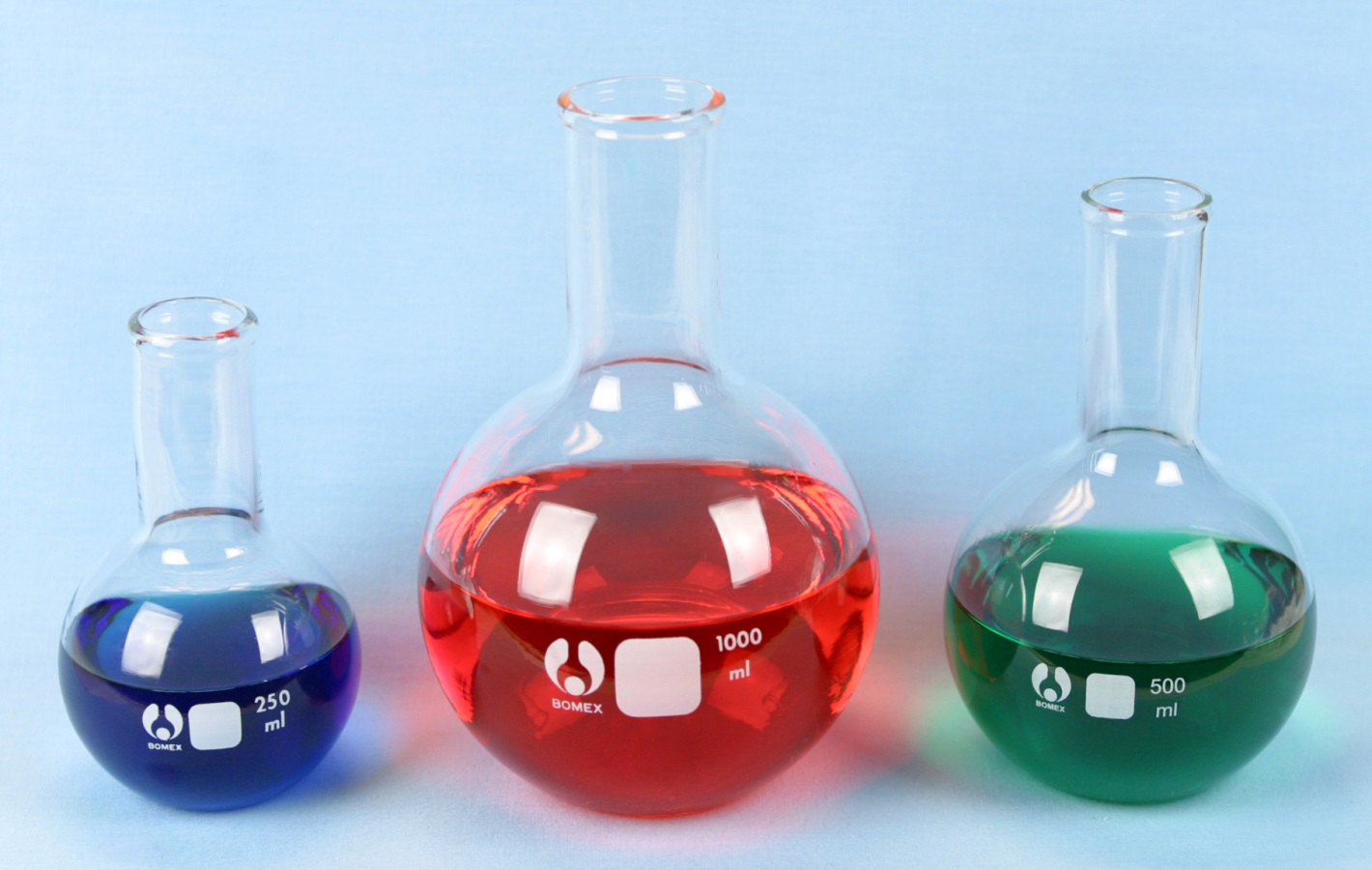 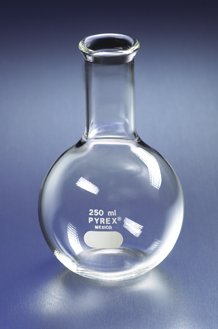 Compound Microscope
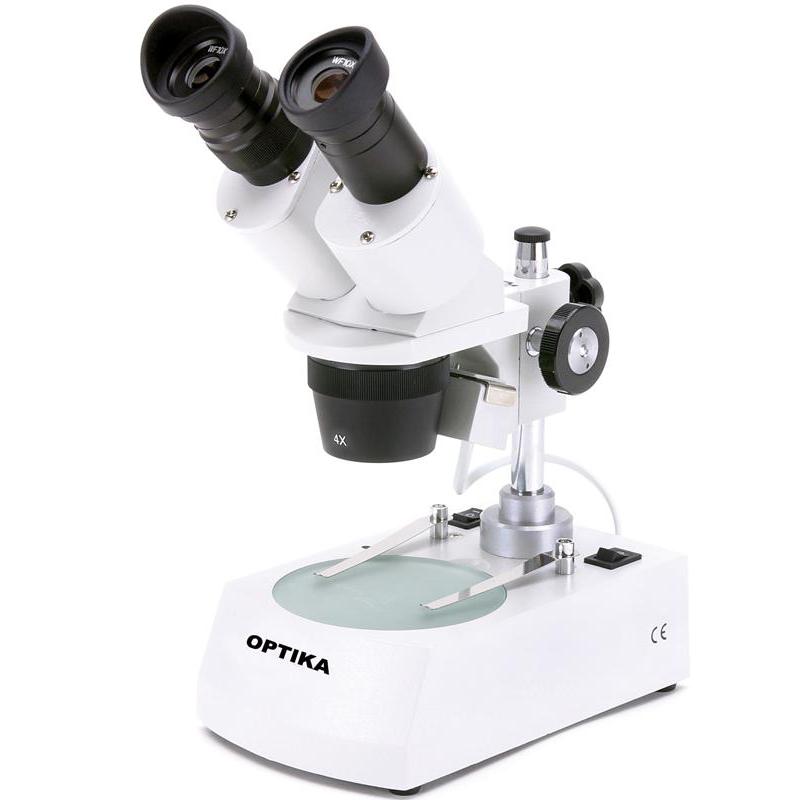 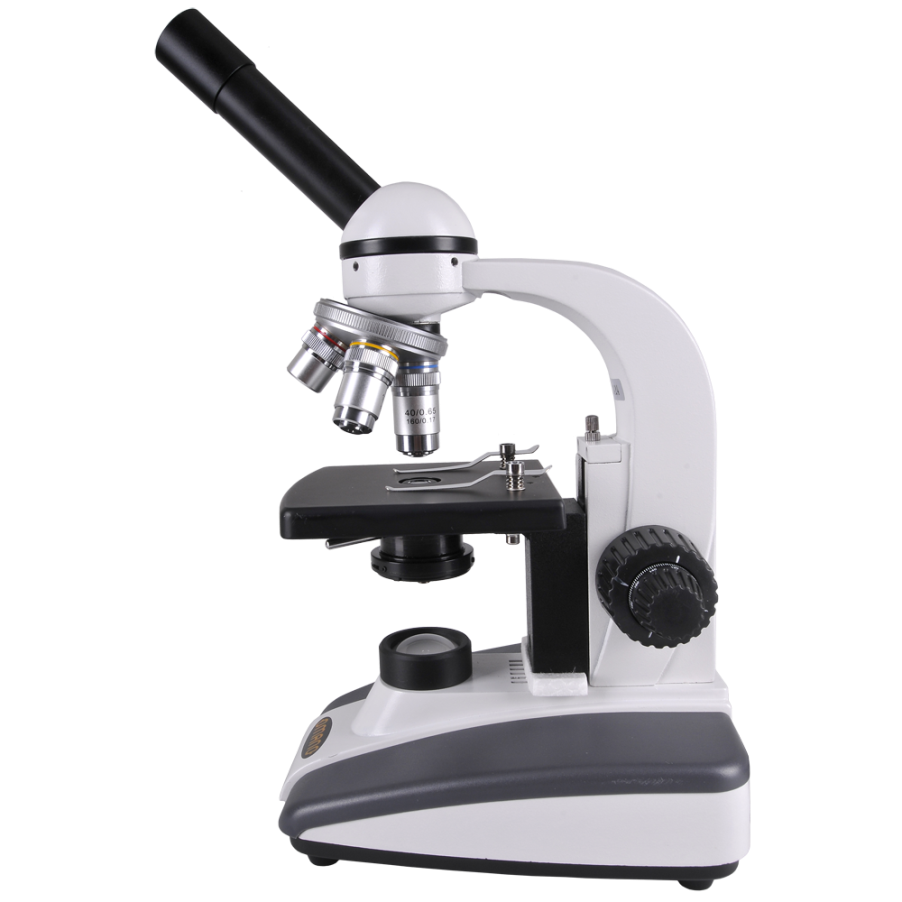 Dissecting Micoscope